Exploring Disciplinary and Subject Area Grounding: What, Exactly, Are Students Integrating?
Kimberly Rosenfeld 
George Jarrett
Cerritos College
What We Learned from Washington
Good integrative interdisciplinary assignments proceed from a deep and clearly articulated understanding of the disciplines involved
Assignments should have a clear purpose that (1) addresses a relevant public problem and (2) benefits from disciplinary insights
Interdisciplinary ≠ Integrative
Which Disciplines Are Represented Here Today?
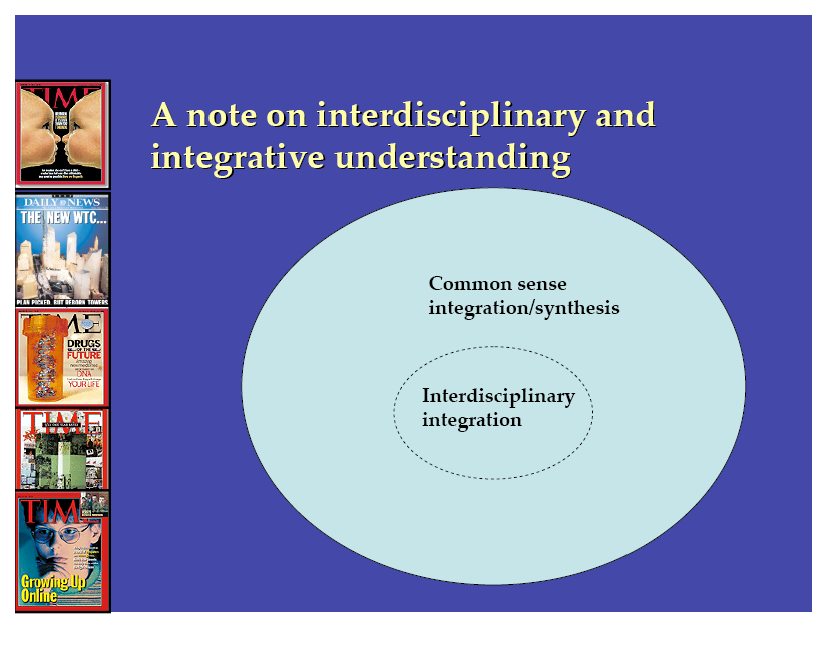 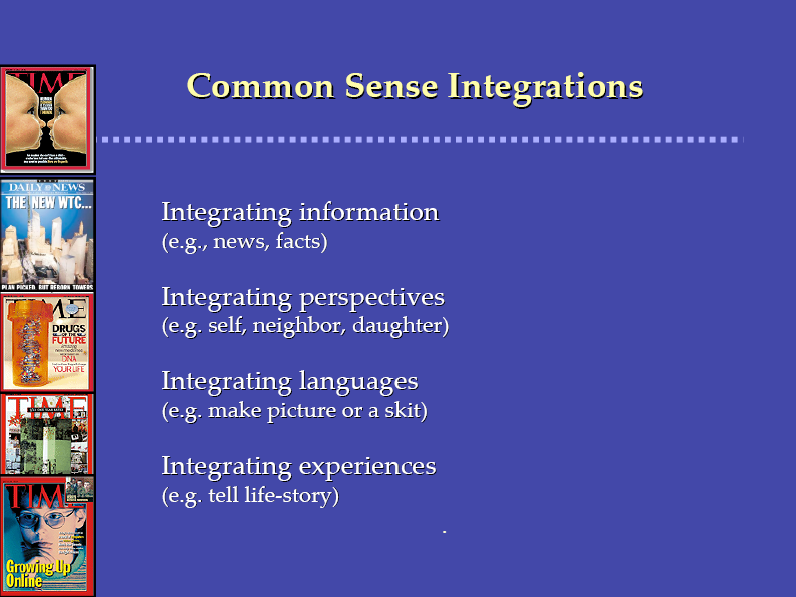 Integrative Interdisciplinary Understanding
Individuals bring insights from different disciplines together to produce new, deeper, broader, more nuanced or effective comprehension of the issue examined.
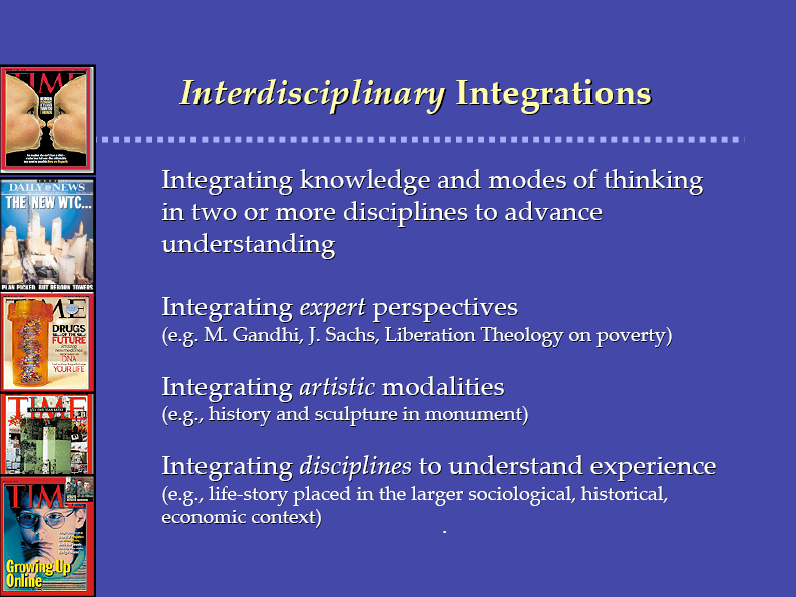 Dimensions of Disciplinary Understanding
Purposes
Methods
Knowledge
Forms
Source: Veronica Boix-Mansilla
Integration
Individuals bring insights from different disciplines together to produce new, deeper, broader, more nuanced or effective comprehension of the issue examined.
Source: Veronica Boix-Mansilla
Purposes of a Discipline
Purposes
Possible uses of this kind of knowledge
What does this kind of inquiry afford?
Purposes of a Discipline
Purposes
Possible uses of this kind of knowledge
What does this kind of inquiry afford?
E.G. History:
Identify continuity and change over time
Define and justify the nation
Purposes of a Discipline
Purposes
Possible uses of this kind of knowledge
What does this kind of inquiry afford?
E.G. History:
Identify continuity and change over time
Define and justify the nation
Communication:
Look at and understand messages and perspectives
Train students to synthesize information, recognize perspectives, and present convincing arguments
Understand how meaning is generated through communicative acts.
To actively participate in the democratic process
To make change happen
To build relationships.
To effectively express oneself
Methods Used by a Discipline
Methods
How does one build and validate knowledge in this discipline?
Methods Used by a Discipline
Methods
How does one build and validate knowledge in this discipline?
E.G. History
Analyze documentary evidence from multiple perspectives
Construct narratives to explain cause and effect
Methods Used by a Discipline
Methods
How does one build and validate knowledge in this discipline?
E.G. History
Analyze documentary evidence from multiple perspectives
Construct narratives to explain cause and effect
Communication
Qualitative: ethnography, interviews, analyses of texts and recorded speech acts
Quantitative: questionnaires, surveys
Generate and validate theories and models of communication.
Synthesize and utilize numerous social behavioral theories (e.g., psychology, sociology, etc.)
Knowledge Produced by a Discipline
Knowledge
What do we know as a result of the work of this discipline? (concepts; accepted findings; corrected misconceptions…)
Knowledge Produced by a Discipline
Knowledge
What do we know as a result of the work of this discipline? (concepts; accepted findings; corrected misconceptions…)
E.G. History
Conflict over slavery led to the Civil War
Paid labor and increased control over reproduction caused women to demand equal rights
Knowledge Produced by a Discipline
Knowledge
What do we know as a result of the work of this discipline? (concepts; accepted findings; corrected misconceptions…)
E.G. History
Conflict over slavery led to the Civil War
Paid labor and increased control over reproduction caused women to demand equal rights
Communication
Everything is symbolic; meaning is separate from the symbol
Meaning manifests through acts
Perception plays a role in how we understand and produce messages
Messages must take into account audience.
Messages are bound by context and perspective.
Communication is verbal and non-verbal.
Forms Deployed by a Discipline
Forms
How is the insight of the discipline typically communicated to the world? For the arts, what are the forms and genres of the art?
Forms Deployed by a Discipline
Forms
How is the insight of the discipline typically communicated to the world? For the arts, what are the forms and genres of the art?
E.G. History
Monographs, journal articles, conference papers
Archives
Documentary films
Museum displays
Forms Deployed by a Discipline
Forms
How is the insight of the discipline typically communicated to the world? For the arts, what are the forms and genres of the art?
E.G. History
Monographs, journal articles, conference papers
Archives
Documentary films
Museum displays
Communication
Oral performances (literary interpretation, debate, etc.)
Consulting, training, coaching, facilitation
Monographs, journal articles, conference papers
Integration
Individuals bring insights from different disciplines together to produce new, deeper, broader, more nuanced or effective comprehension of the issue examined.
Source: Veronica Boix-Mansilla